Computer Graphics
Lecture 3: Cameras
Kartic Subr
Lec 2: Recap + Clarification
Lec 2: Recap + Clarification
photography
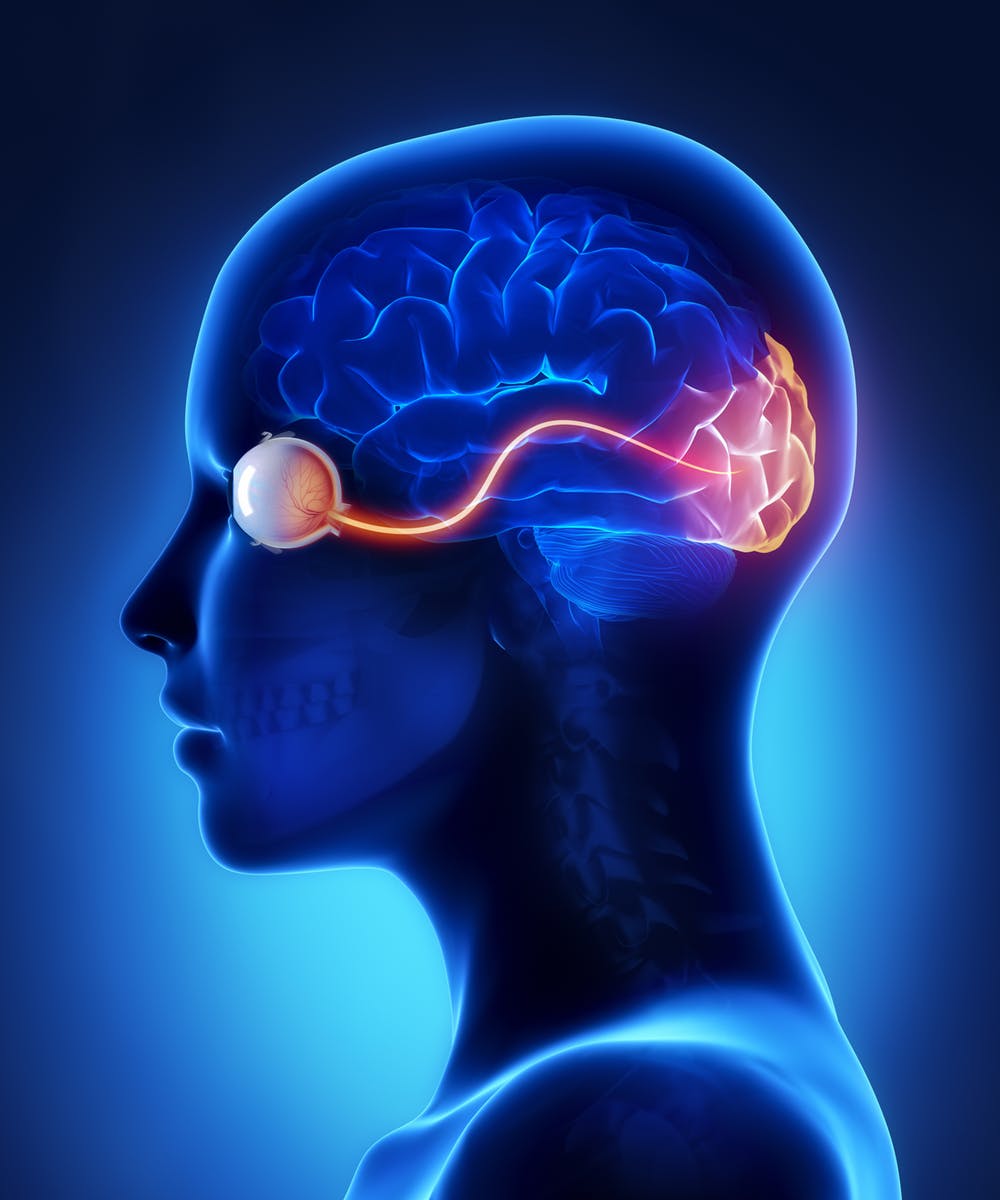 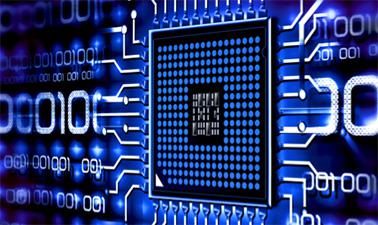 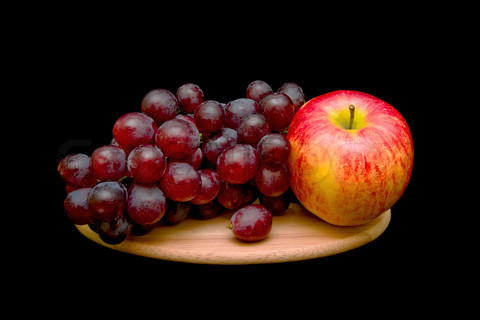 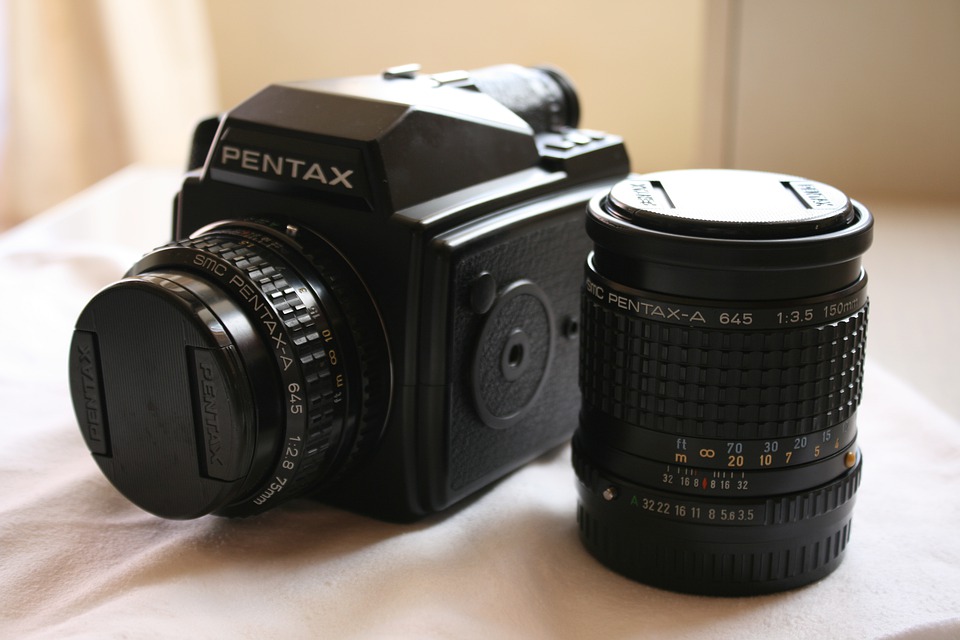 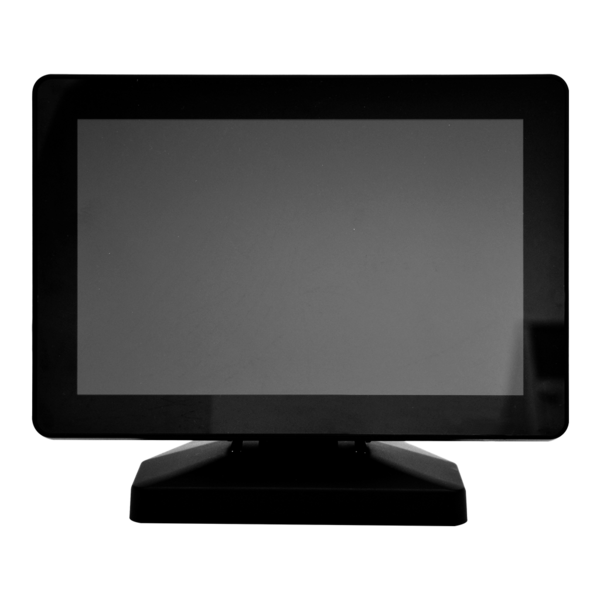 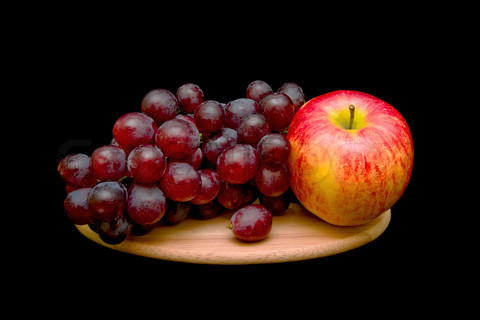 rendering
Virtual
Cameras
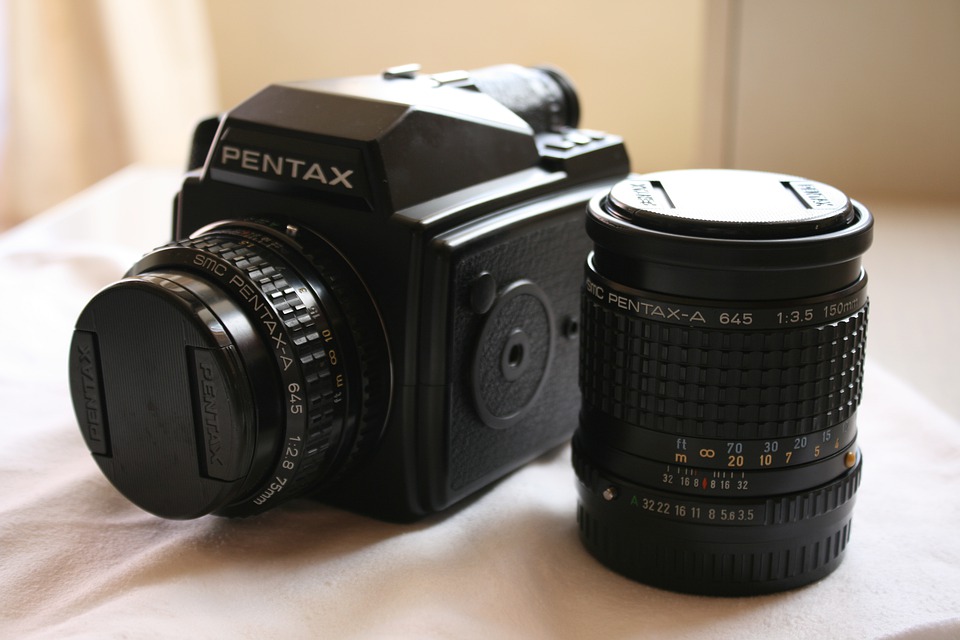 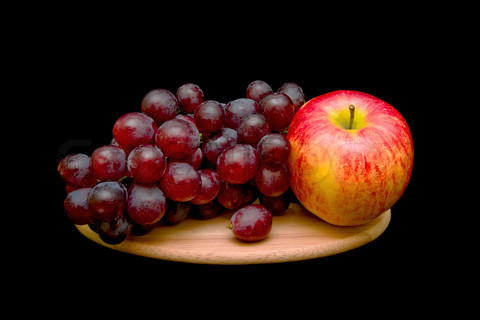 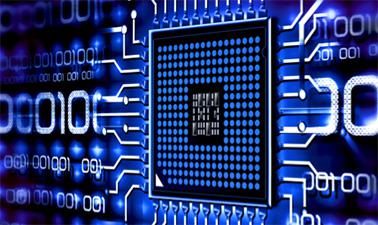 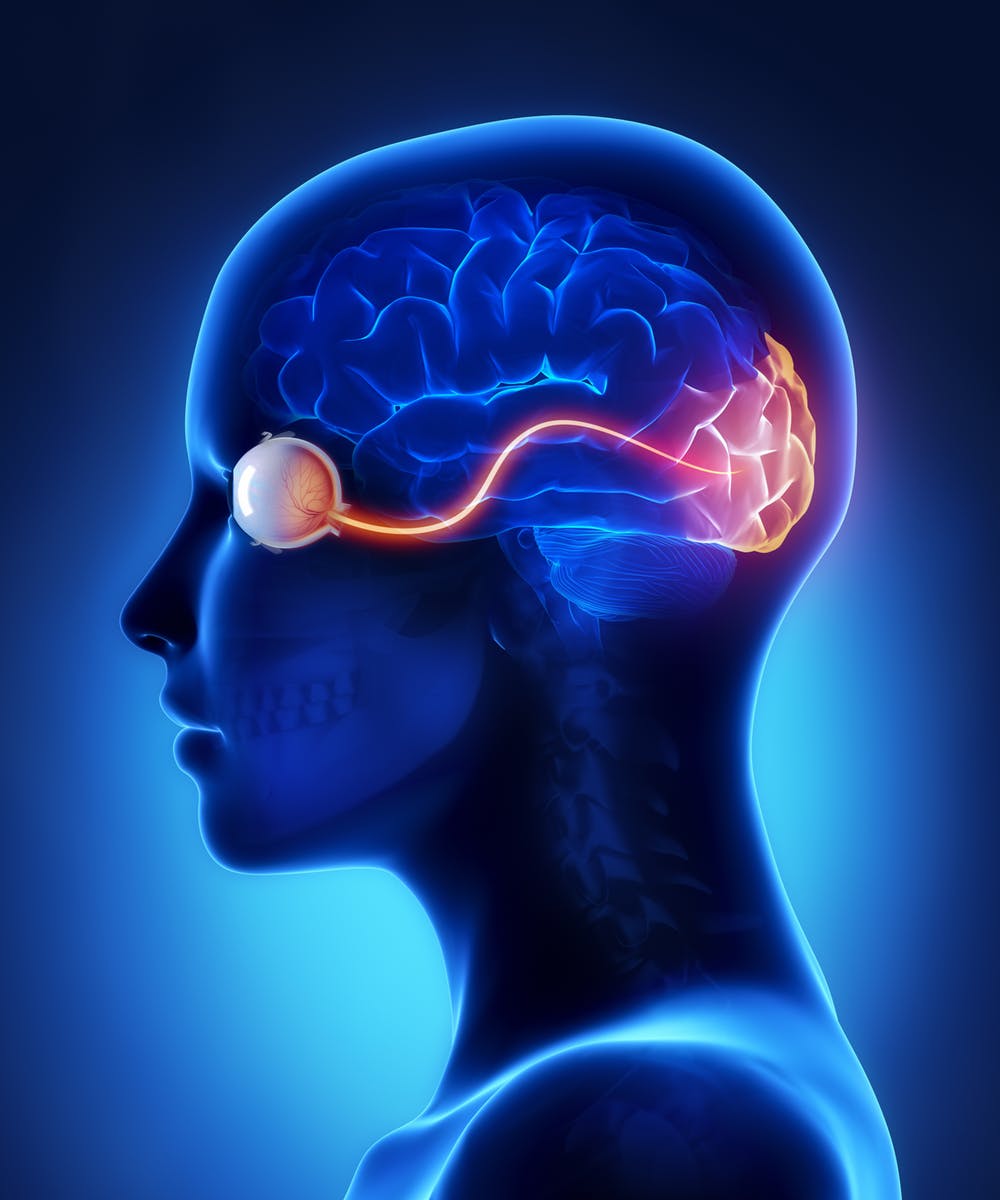 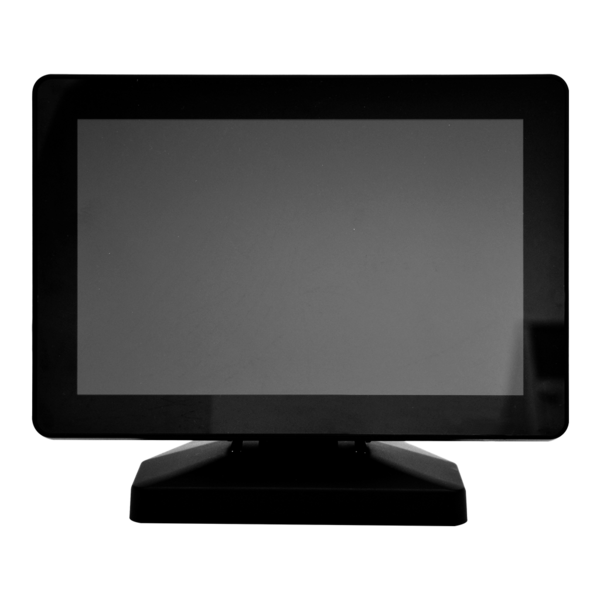 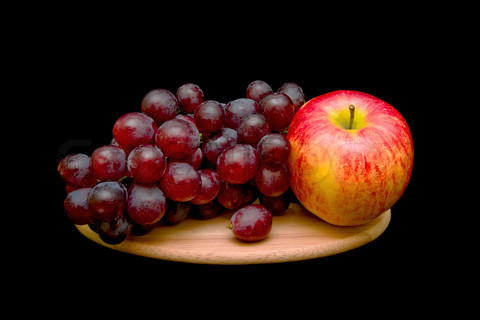 [Speaker Notes: 8 bits per channel
Store energy in the scene
View, color, energy mapping]
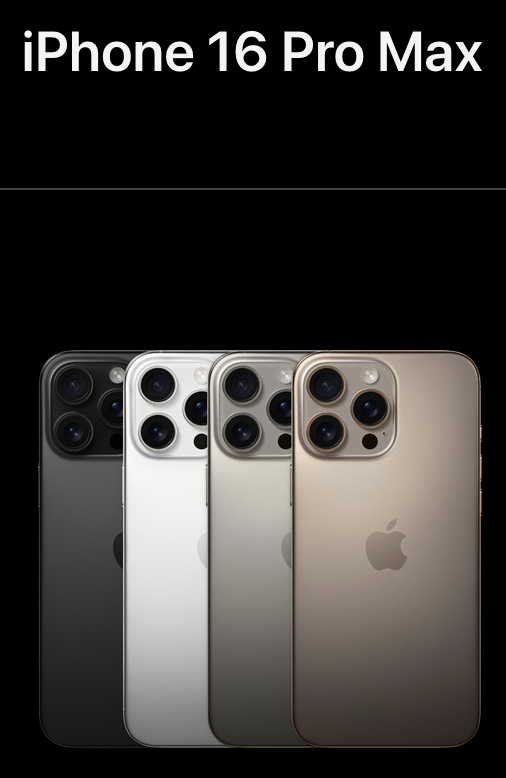 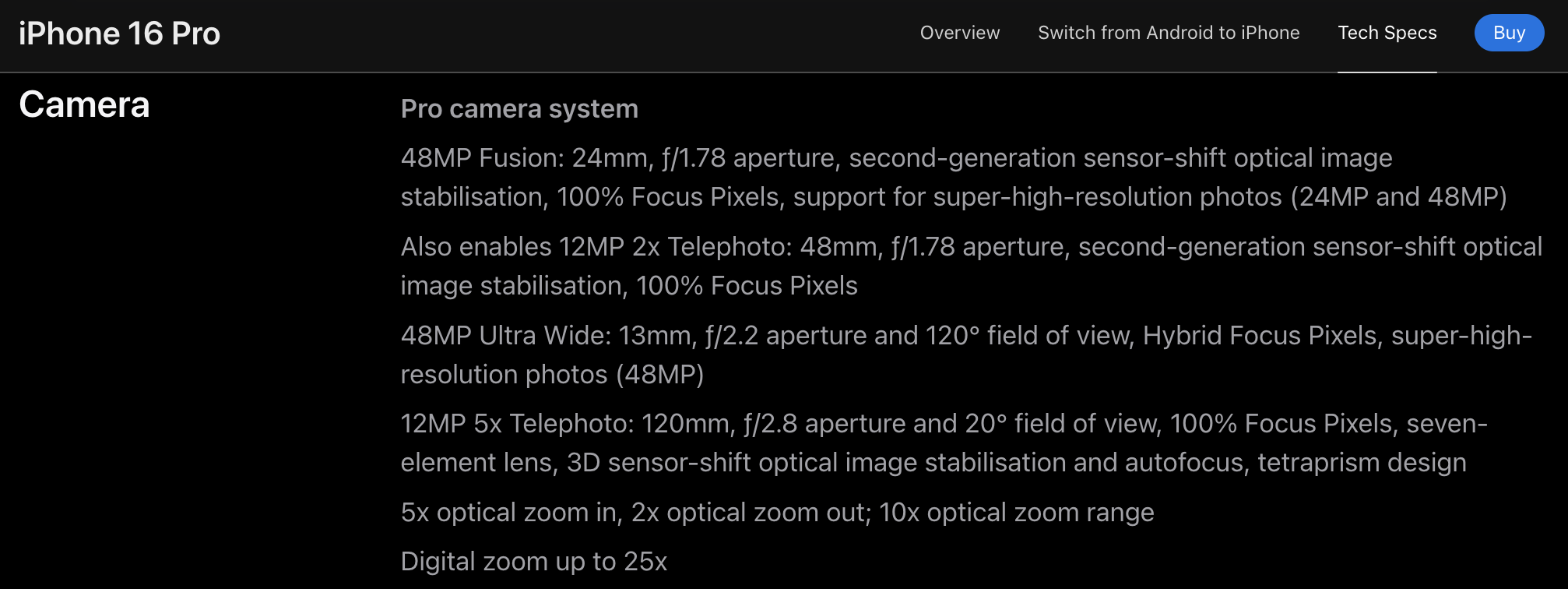 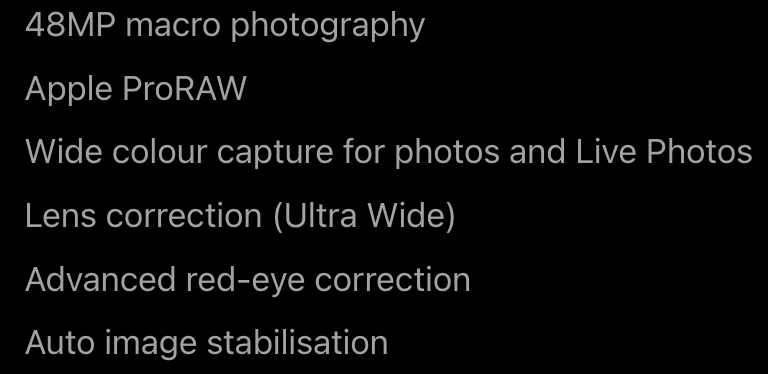 The pinhole camera
[Speaker Notes: 8 bits per channel
Store energy in the scene
View, color, energy mapping]
Pinhole camera
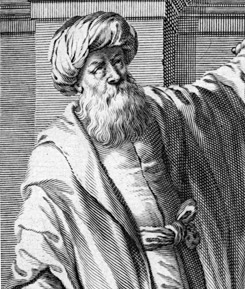 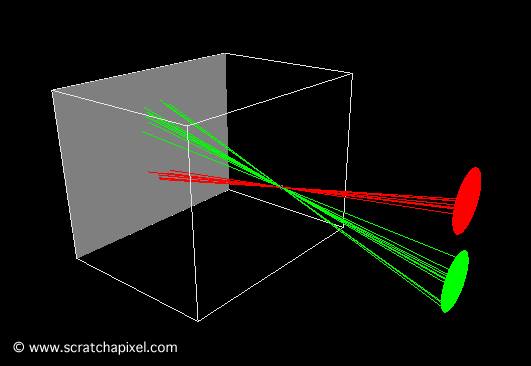 Ibn al-Haytham (965-1040 AD)
Camera Obscura
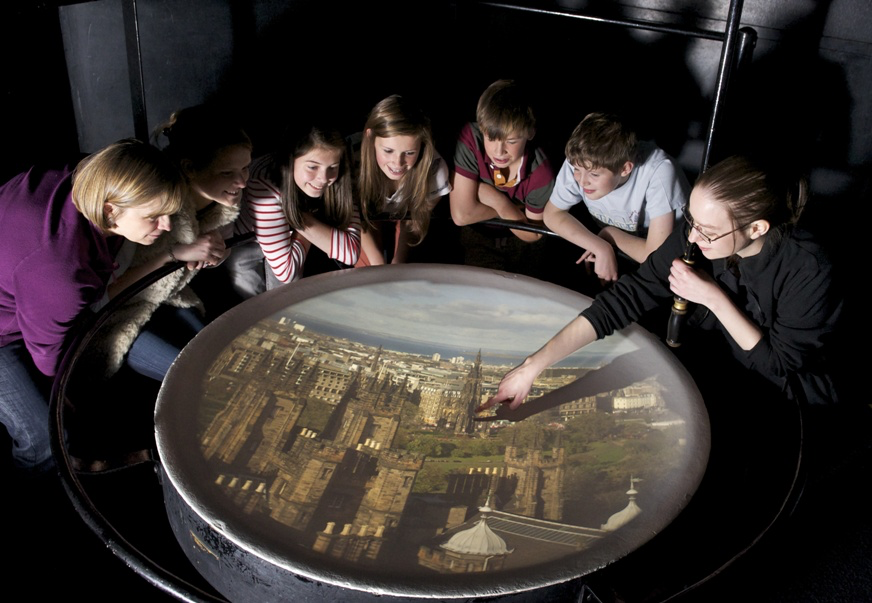 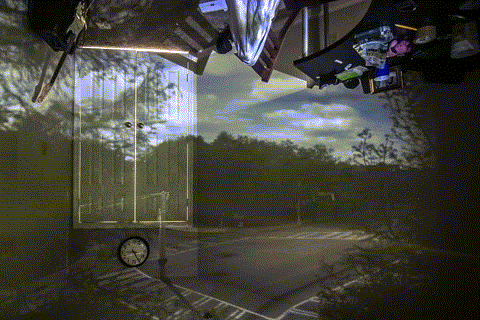 The making of …
Projection
[Speaker Notes: 8 bits per channel
Store energy in the scene
View, color, energy mapping]
What is a vector? e.g. 2D
u
v
What is a matrix? e.g. 2x2
a
b
c
d
Can we ‘operate on’ a vector?
a
u
b
au + bv
=
c
v
d
cu + dv
Can we ‘operate on’ a vector?
a
u
b
au + bv
=
c
v
d
cu + dv
operate
result
What operations can it achieve?
what can we say about the new shape?
What operation achieves translation?
u
cx
+
?
0
v
Can we achieve this with a matrix?
?
Can we achieve this with a matrix?
?
Ans: Not with a 2x2 matrix
What if we add a dimension?
c
a
u
b
f
d
e
v
1
i
g
h
still 2D vectors
matrix is 3x3
Now, translation is possible as an operation
cx
u + cx
0
u
0
cy
=
v + cy
0
0
v
1
1
1
0
0
Homogeneous coordinates are useful!
u'
u’/s
equivalent to
v’
v’/s
s
1
point in 2D space
point in 3D homogenous space
Homogeneous coordinates are useful!
y
u'
u’/s
x
equivalent to
v’
v’/s
(u’/s, v’/s, 1)
z=1 plane
s
1
z
(u’,v’,s)
point in 2D space
point in 3D homogenous space
Homogeneous coordinates are useful!
y
u'
u’/s
x
equivalent to
v’
v’/s
(u’/s, v’/s, 1)
z=1 plane
s
1
z
(u’,v’,s)
4x
3x
x
2x
…
=
=
=
4y
3y
y
2y
4
3
1
2
What operations are possible now?
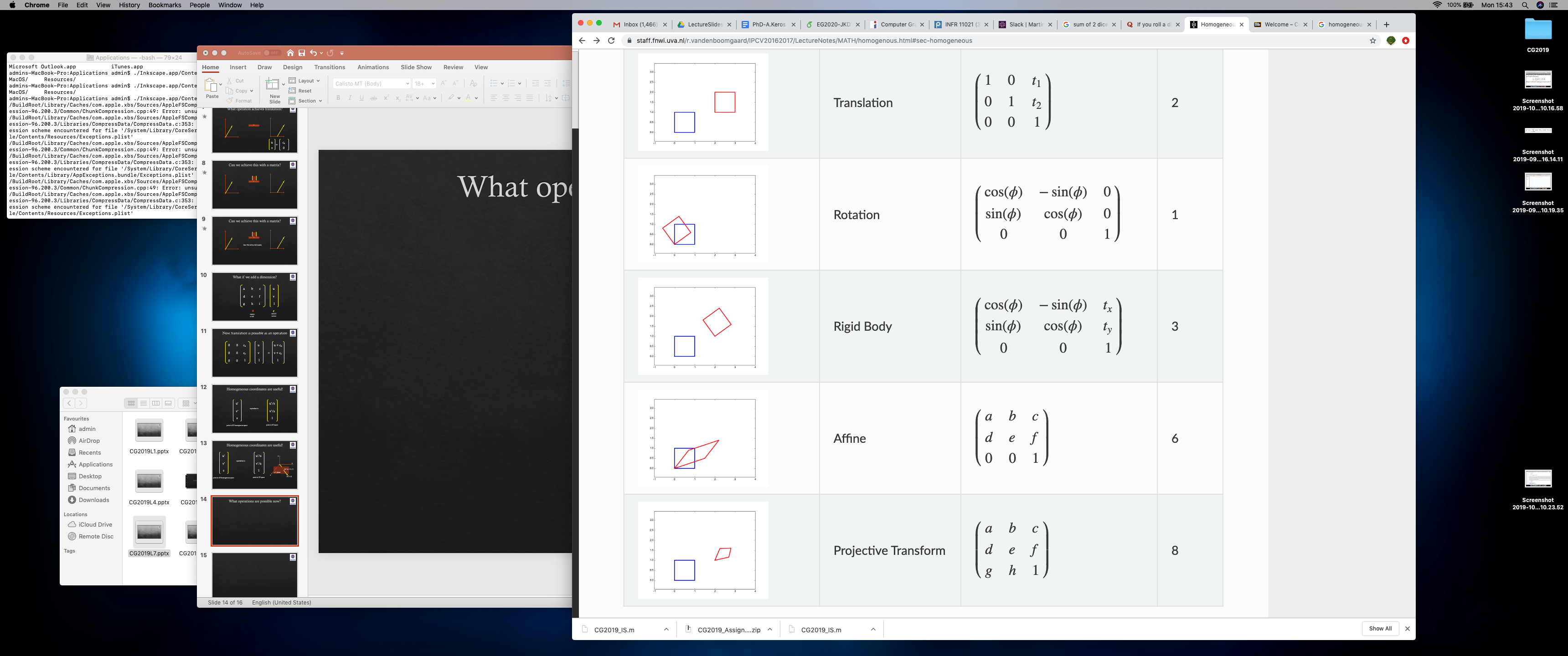 https://staff.fnwi.uva.nl/r.vandenboomgaard/IPCV20162017/LectureNotes/MATH/homogenous.html#sec-homogeneous
Remind you of a camera sensor plane?
Yes, if the camera is at the origin looking down the Z-axis
y
x
(u’/s, v’/s, 1)
z=1 plane
z
(u’,v’,s)
Ideal pinhole camera 3D
f is in the same units as X,Y,Z
2D
image plane
y
3D world
z
pinhole
Ideal vs virtual pinhole model
image plane
virtual pinhole
pinhole
image plane
3D world
3D world
2D
y
image plane
3D
z
pinhole
fX
X
f
0
0
0
=
fY
Y
0
f
0
0
Z
Z
0
1
0
0
1
1
Pixel coordinates 
(u,v)
on z=1 plane
Pixel coordinates from 3D point
2. Scaling pixels by pixel resoln.
3. Translation to positive quadrant
1. Projection from 3D to 2D
sxf
0
fx
u
f
0
0
0
0
0
0
0
0
syf
0
0
0
fy
v
0
0
f
0
0
0
1
0
1
0
1
0
0
0
0
0
0
4. Skew, if sensor not perpendicular to optic axis
fx
u
0
fy
0
v
0
0
1
0
0
More details here
Pixel coordinates from 3D point
When the camera is at the origin looking towards Z
X
x
Y
y
Z
1
1
2D pixel coordinates
3D world coordinates
fx
u
0
fy
0
v
0
0
1
0
0
Pinhole camera matrix
When the camera is at an arbitrary location
fx
X
u
r11
r13
t1
x
r22
fy
0
v
Y
r21
r23
t2
y
0
1
Z
r31
r33
r32
0
t3
1
1
extrinsic
2D pixel coordinates
intrinsic
3D world coordinates
Problems with pinhole camera?
Pinhole only allows little light through
faint image
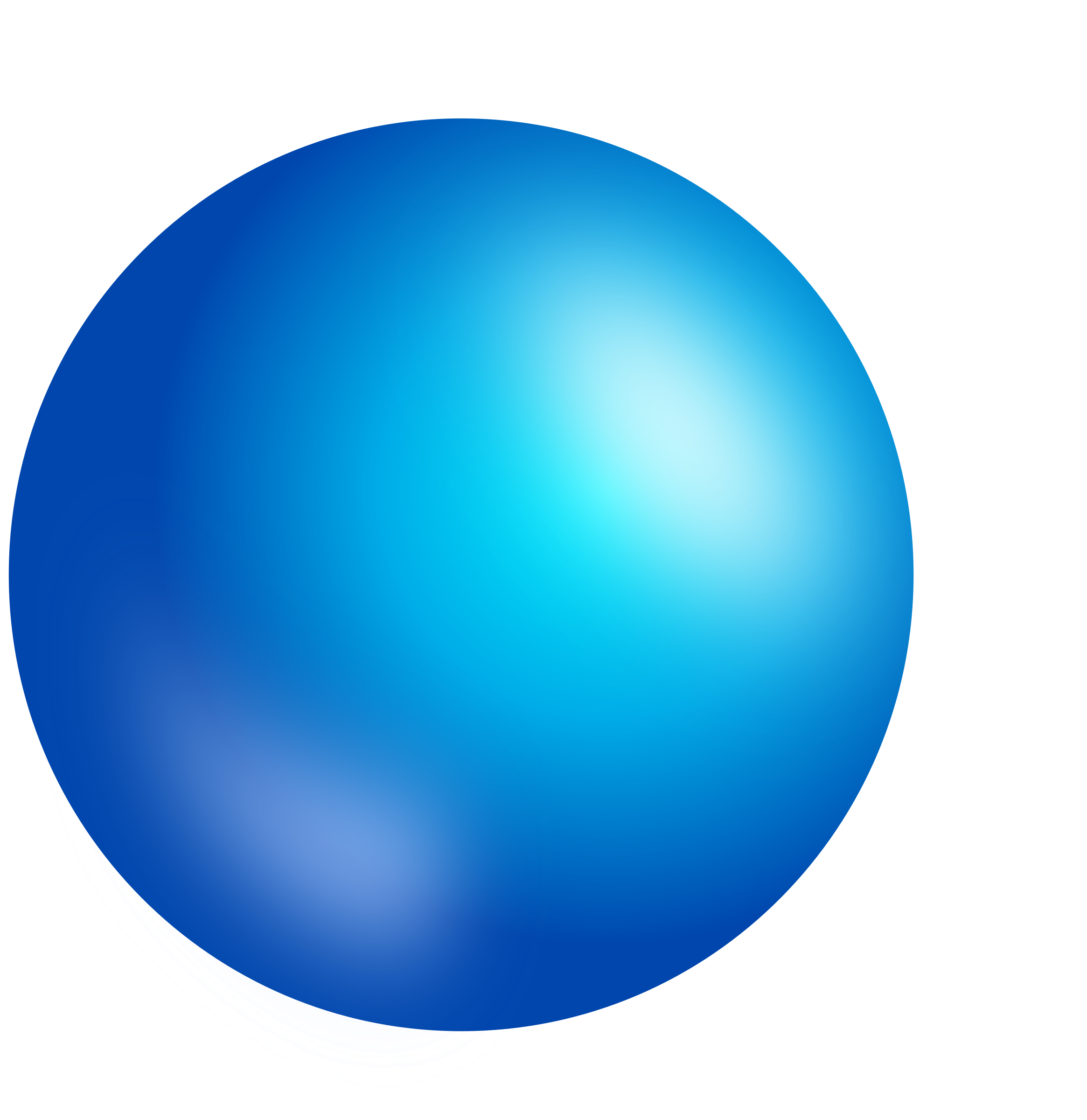 Large hole: many superposed images
but more light!
blurry image
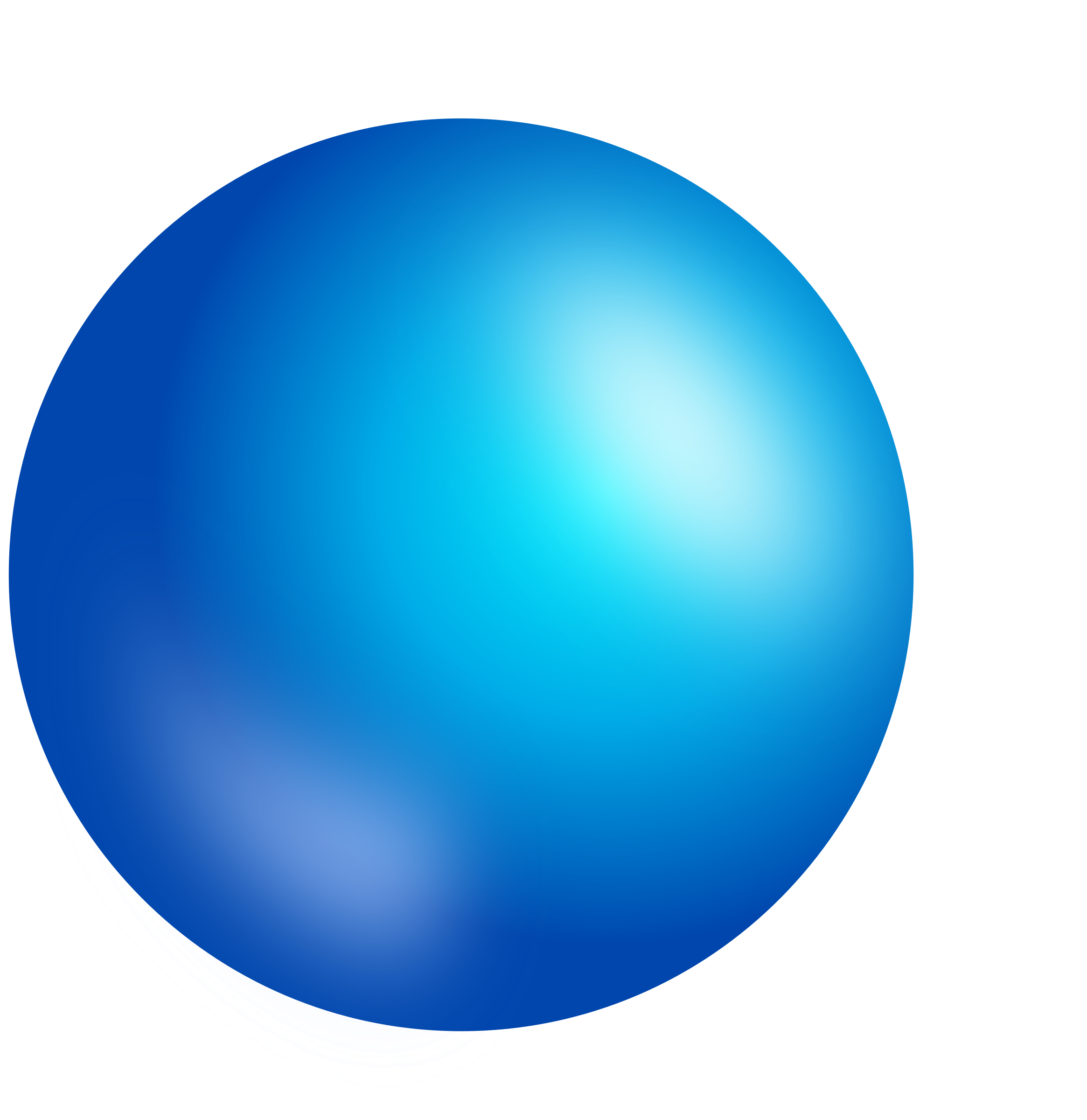 Can we improve light and avoid blur?
but more light!
blurry image
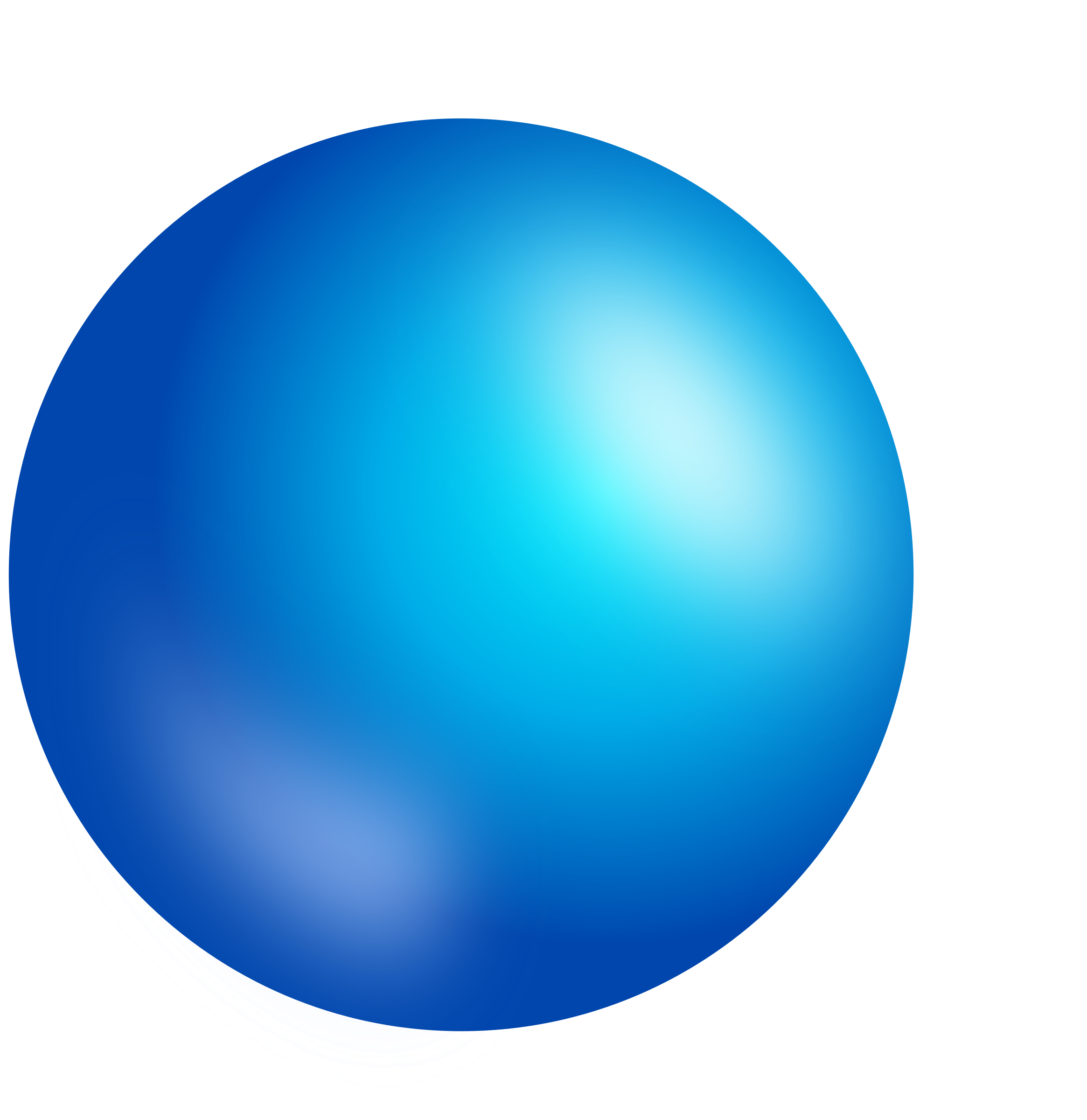 Lens improves light efficiency, but …
more light!
sharp image
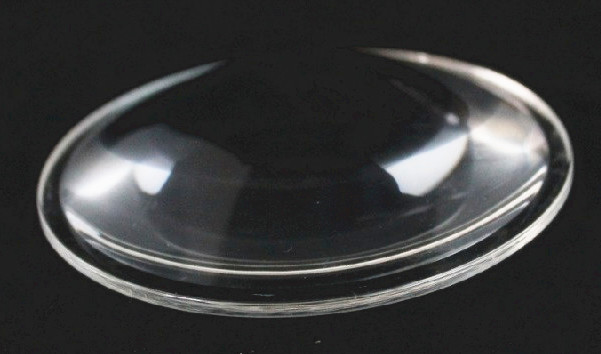 lens
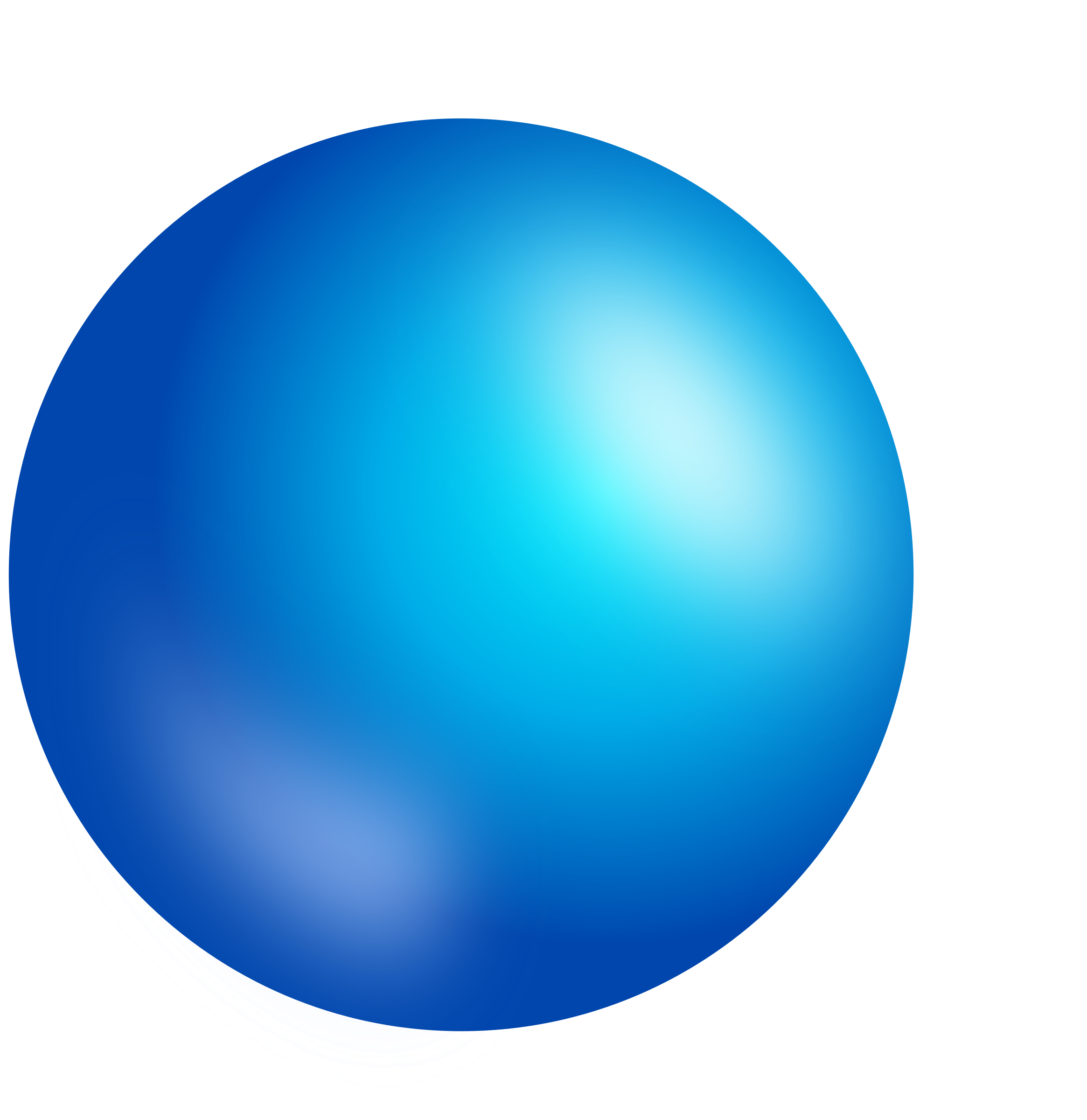 … only focusses part of the world
blurry image
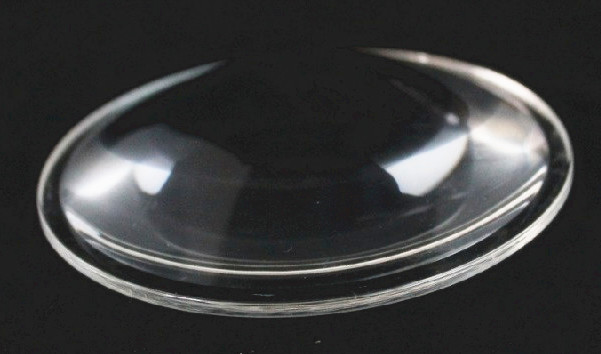 lens
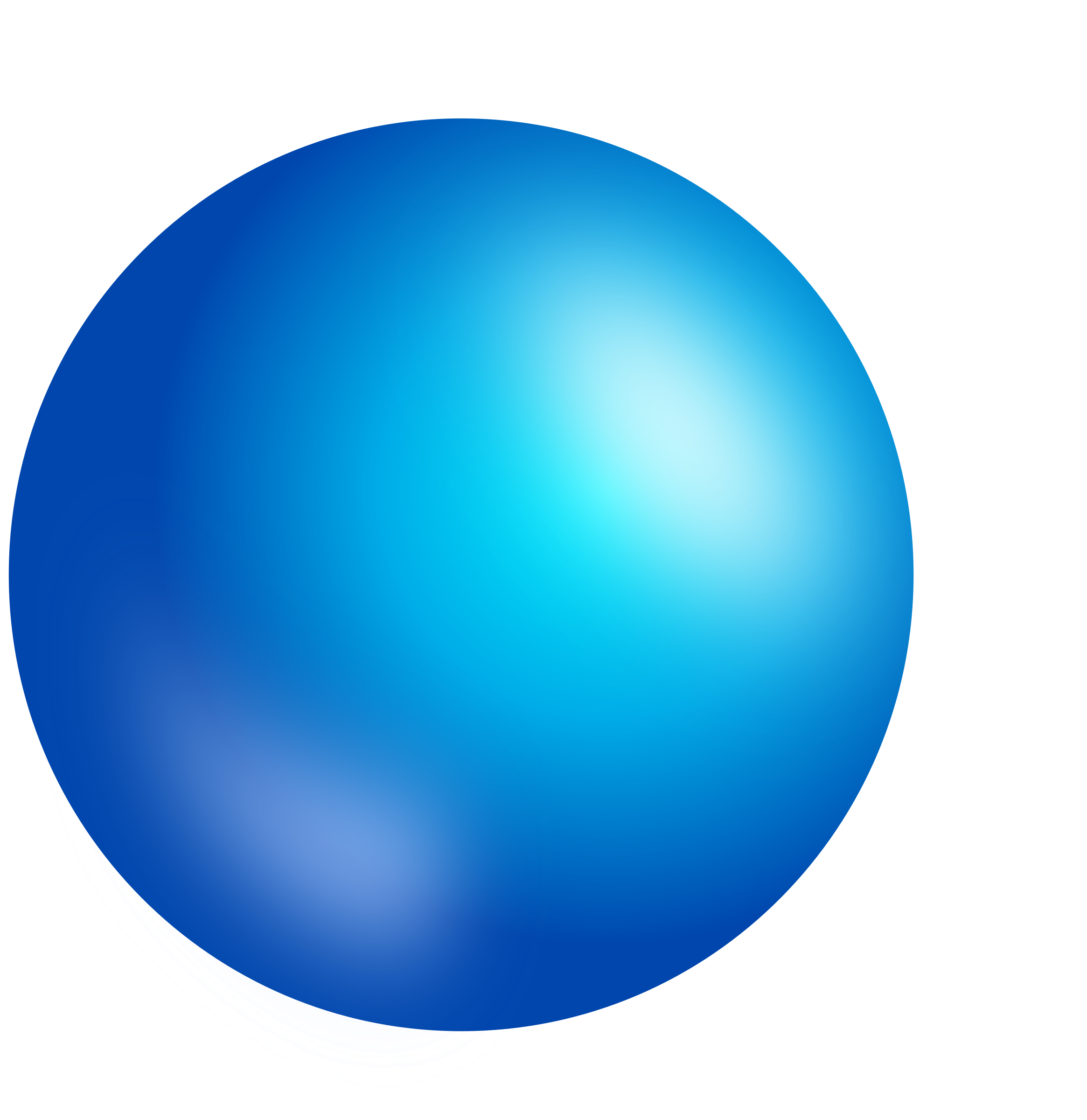 depth of field
range of depths for which image is sharp
Finite-sized pinhole = aperture
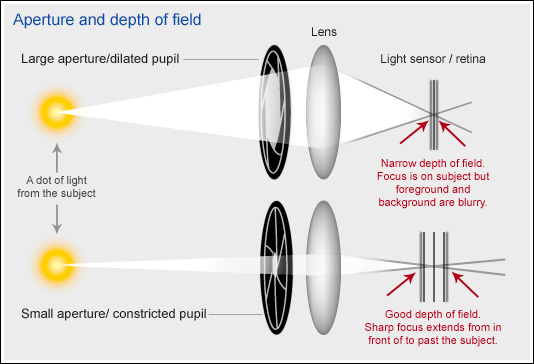 aperture specification is a fraction:
diameter D
called f-number of a lens
small fraction
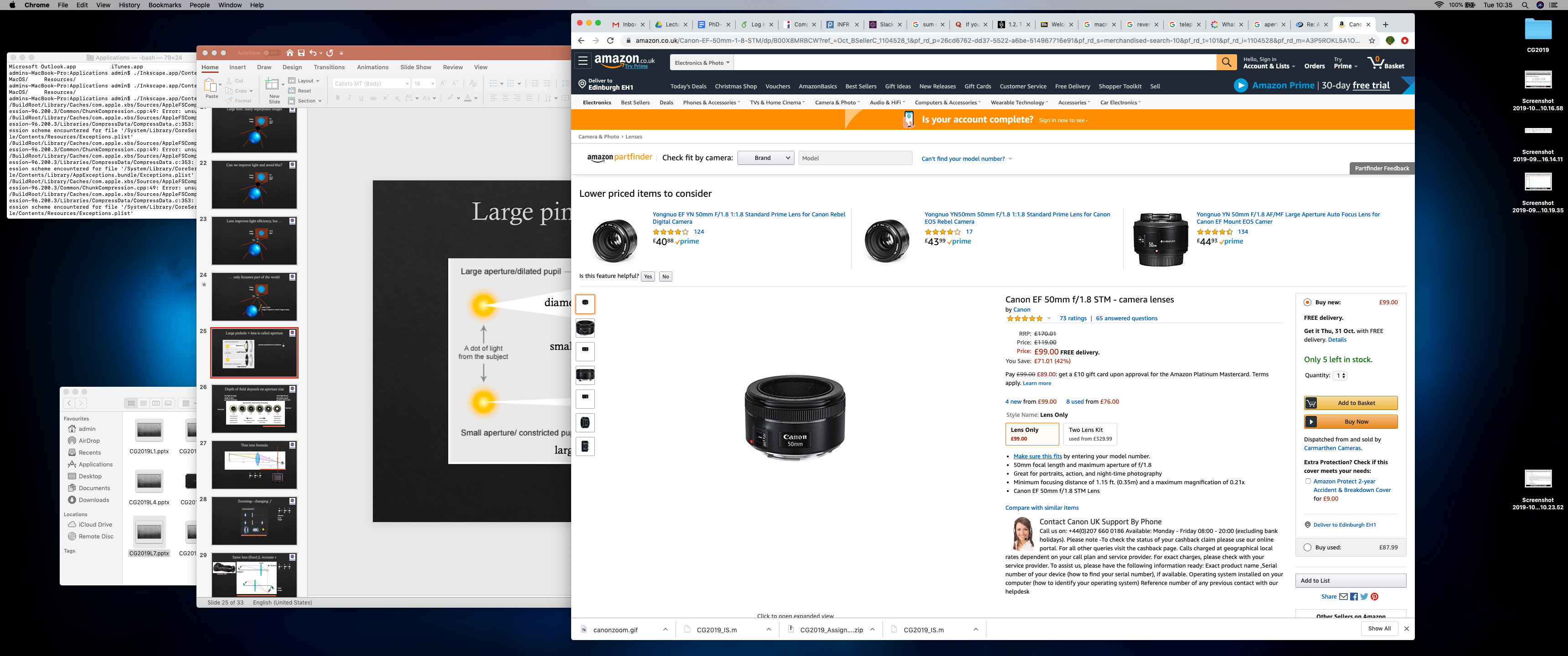 large fraction
https://www.dpreview.com/forums/post/59717839
amazon purchase
Depth of field depends on aperture size
less light but large depth of field –
good for landscape
more light allows fast shutter speed – good for dark scenes
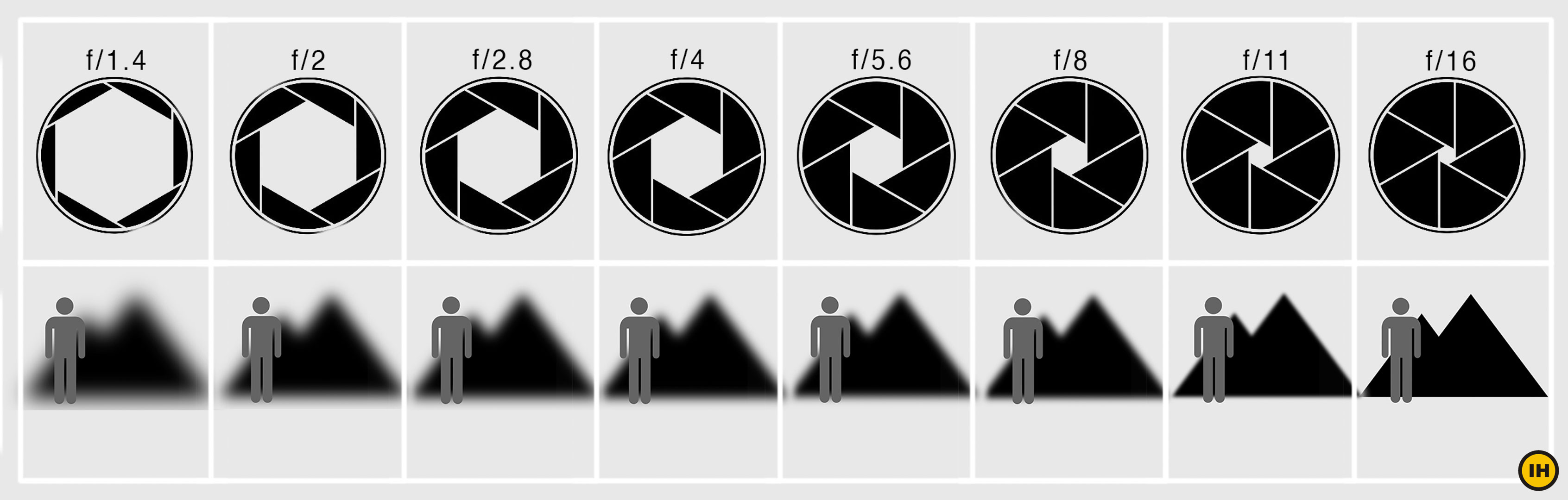 ‘slow lens’
'fast lens’
https://www.zippi.co.uk/thestudio/landscape-photography/aperture-diagram-indiahikes/
Thin lens formula, independent of aperture
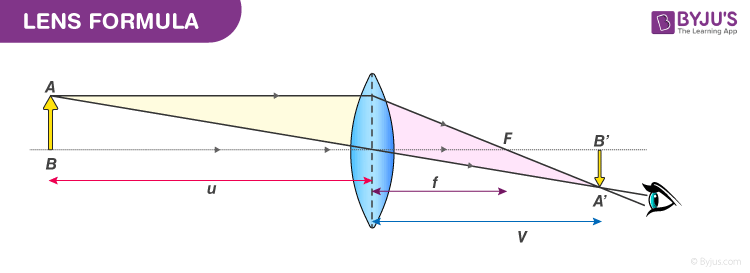 https://byjus.com/physics/derivation-of-lens-formula/
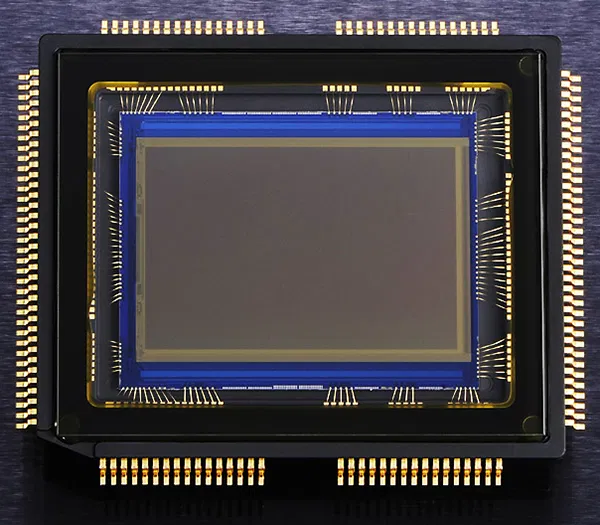 Zooming-- changing  f
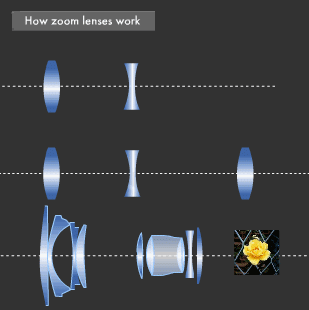 effective focal length
https://global.canon/en/technology/s_labo/light/003/02.html
Same lens (fixed f), increase v
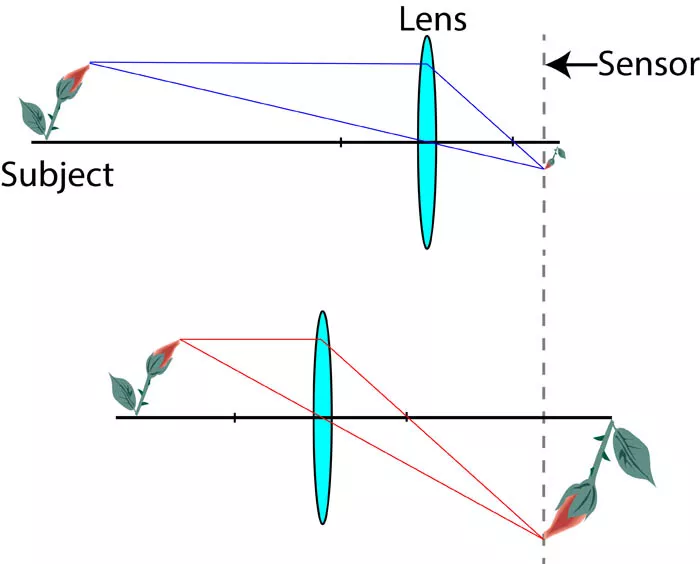 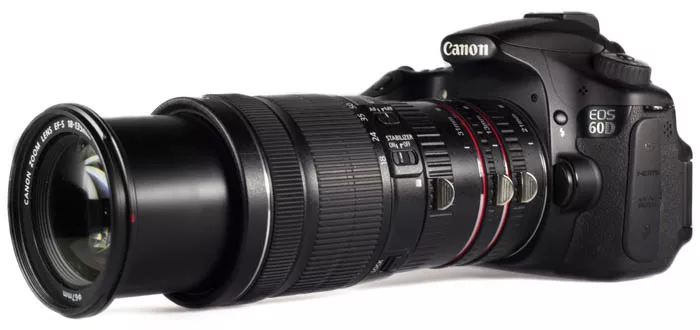 extension tube
larger image!
https://expertphotography.com/difference-between-macro-micro-and-close-up-photography/
Also achieved by swapping subject and sensor!
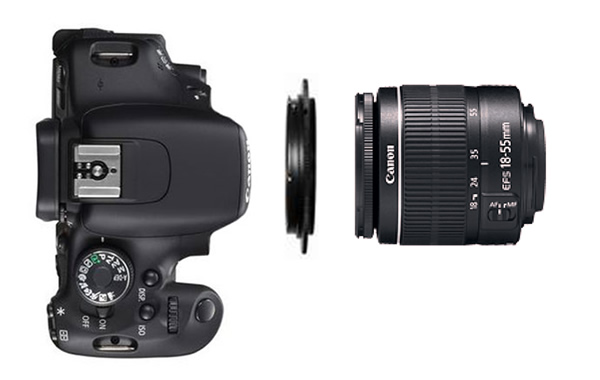 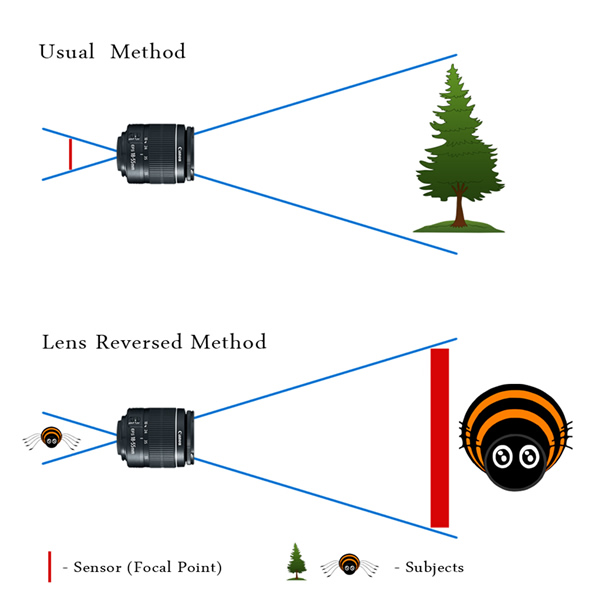 reverse ring extension tube
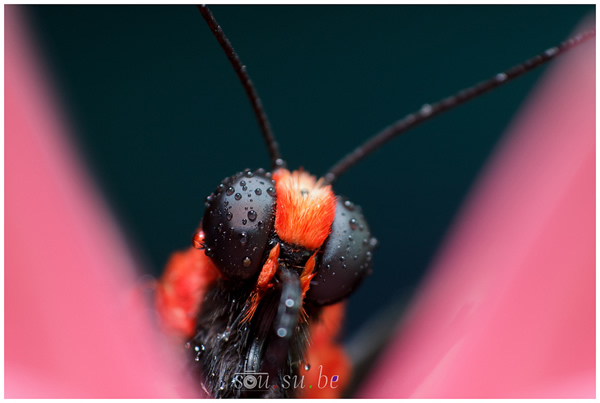 https://121clicks.com/tutorials/use-reverse-ring-extension-tube-macro-photography
Macro photography
high magnification ratio
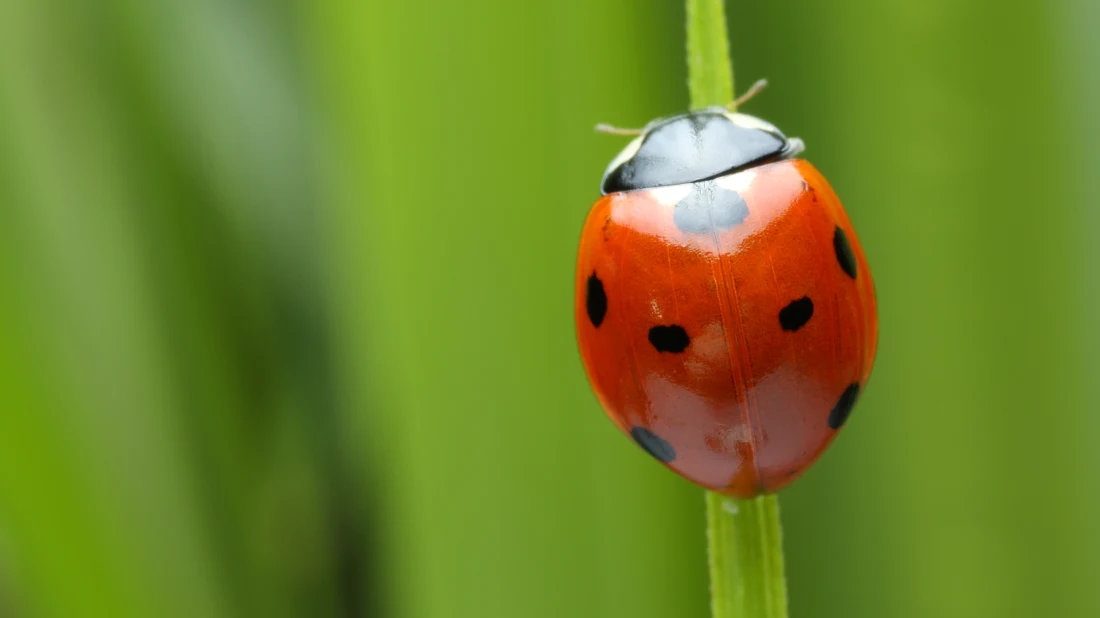 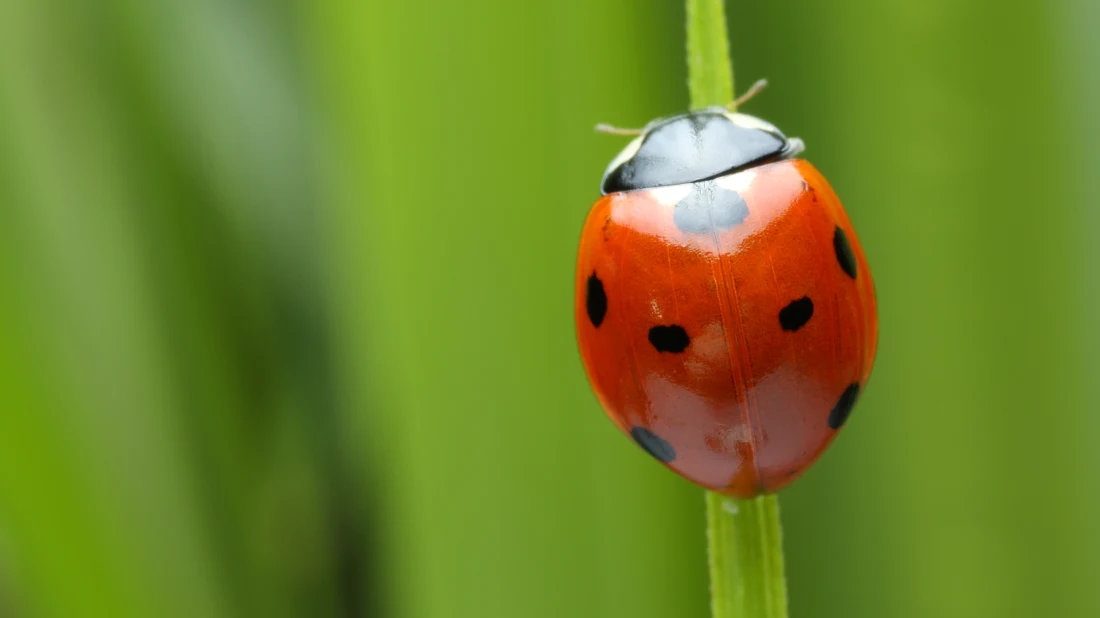 35 mm sensor
ho
hi
macro lens
image
object
sensor
Types of lenses
telephoto
f larger than length of lens construction
useful to zoom 
compresses range of depths
usually variable focal lengths
and variable f-number (depending on f)
standard/prime
f fixed
no zoom capability
usually high quality build = better image quality
wide angle
f shorter than lens construction
good for landscape
could introduce more distortion
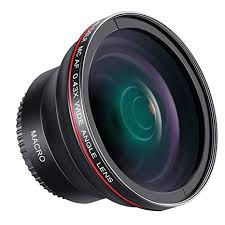 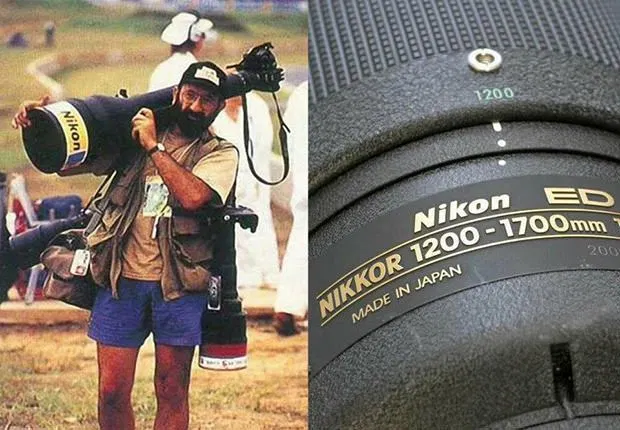 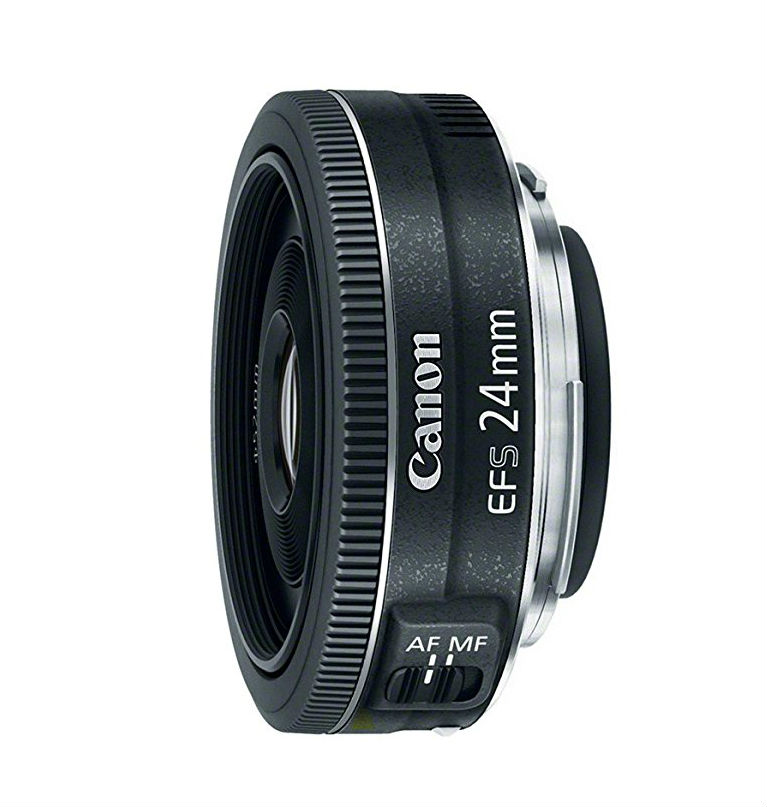 Cameras – sensors
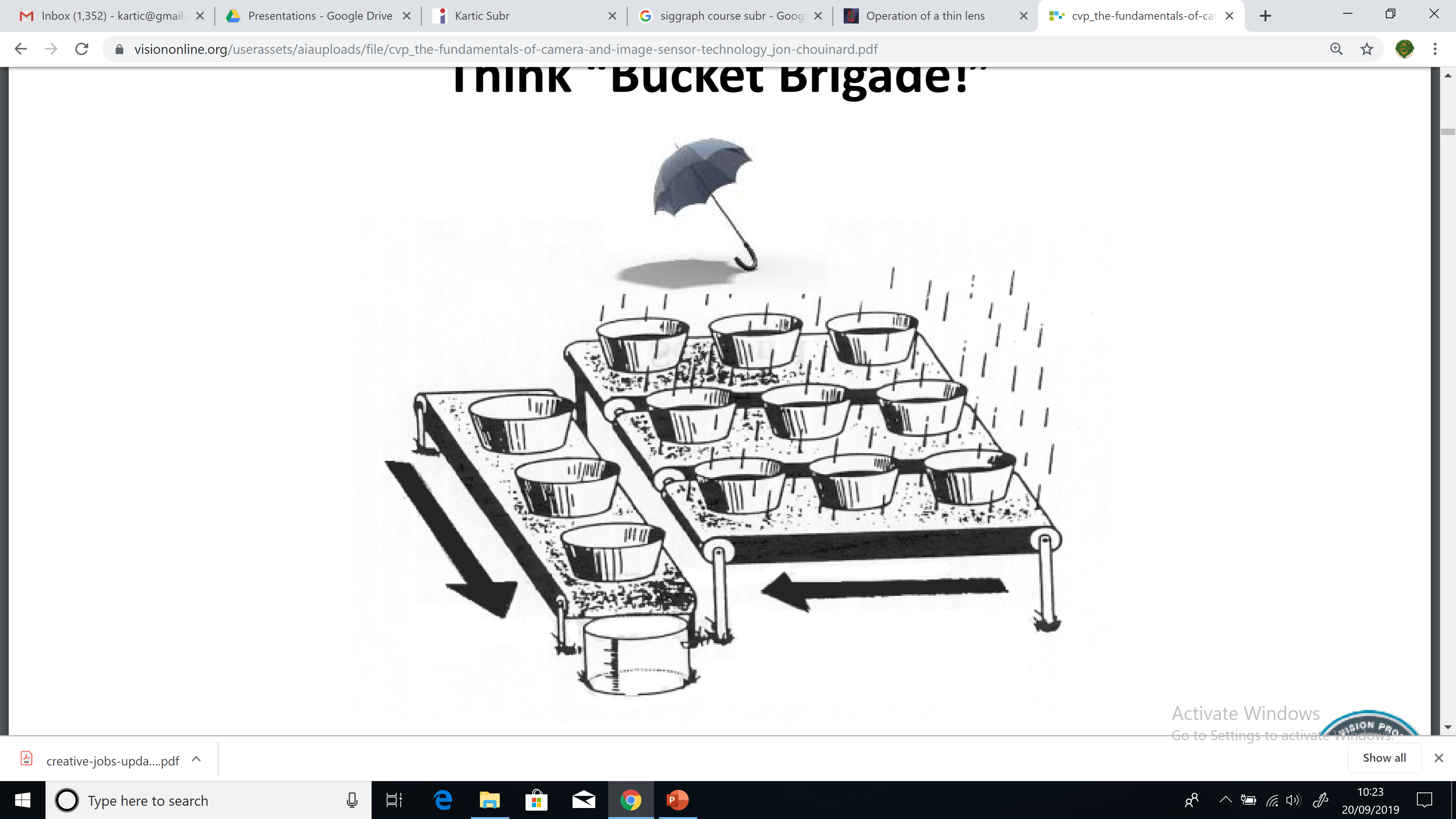 https://www.visiononline.org/userassets/aiauploads/file/cvp_the-fundamentals-of-camera-and-image-sensor-technology_jon-chouinard.pdf
[Speaker Notes: 8 bits per channel
Store energy in the scene
View, color, energy mapping]
Sensor sensitivity and response
[Speaker Notes: 8 bits per channel
Store energy in the scene
View, color, energy mapping]
Types of sensors
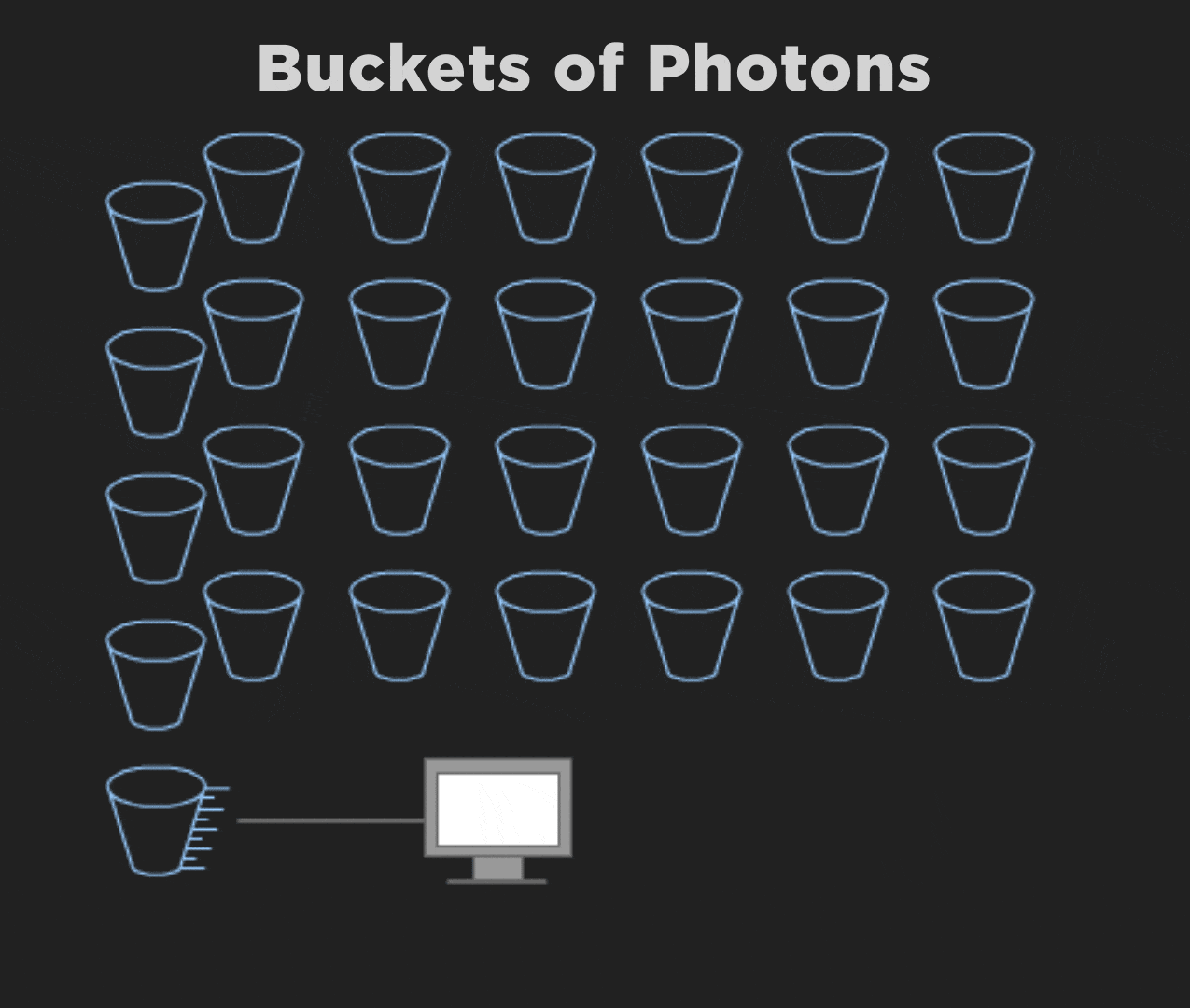 https://www.photometrics.com/learn/camera-basics/types-of-camera-sensor
https://www.canon-europe.com/pro/infobank/image-sensors-explained/
[Speaker Notes: 8 bits per channel
Store energy in the scene
View, color, energy mapping]
Types of sensors
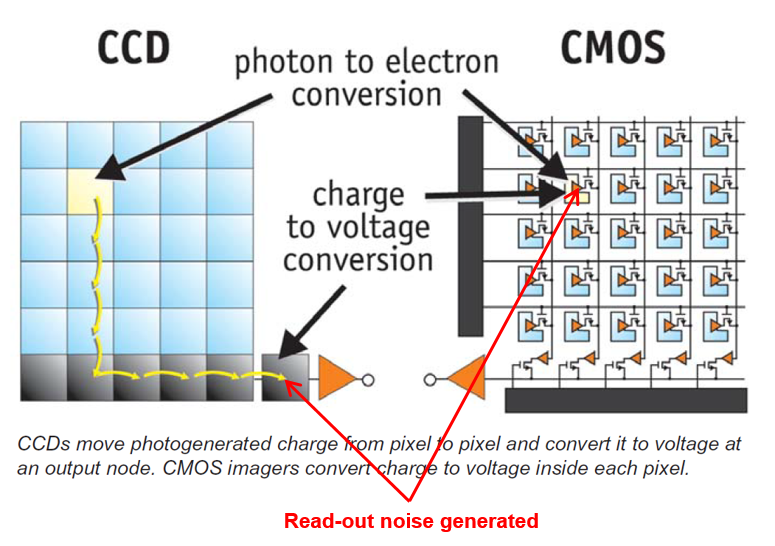 Read more here, and on this canon website (marketing-speak alert)
[Speaker Notes: 8 bits per channel
Store energy in the scene
View, color, energy mapping]
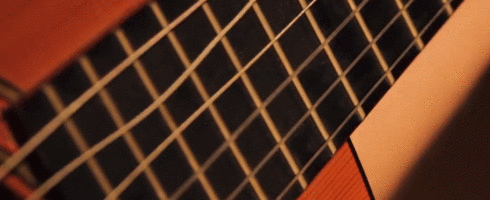 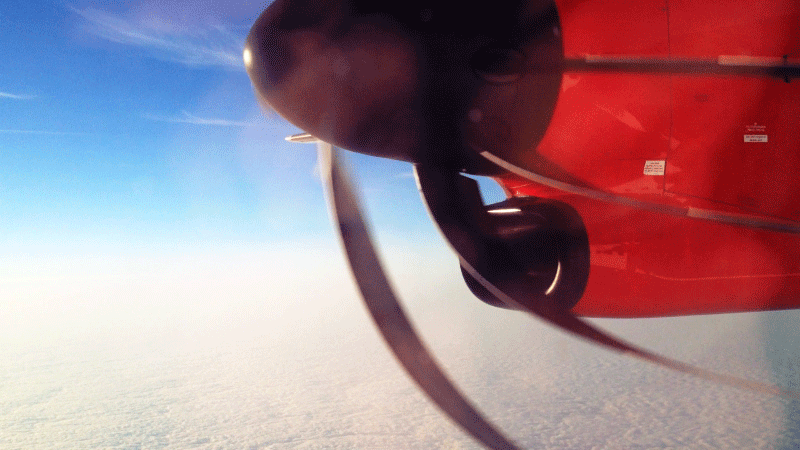 Rolling shutter
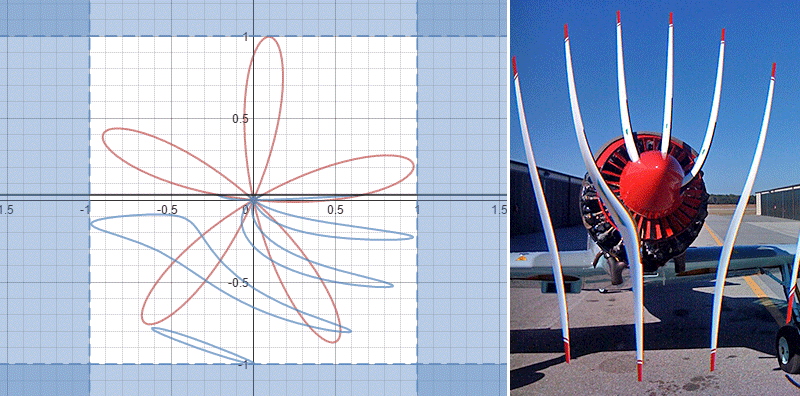 The big picture!
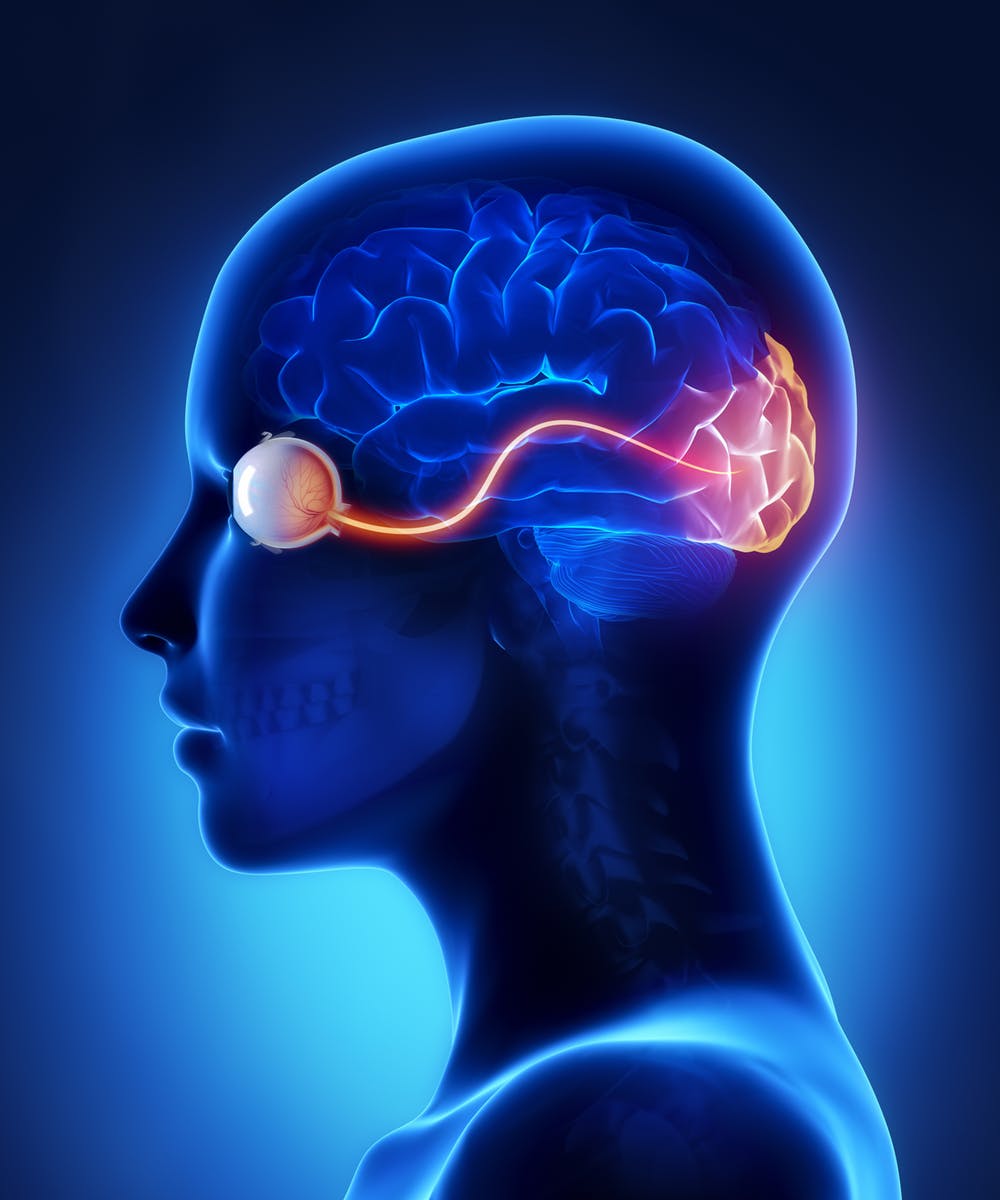 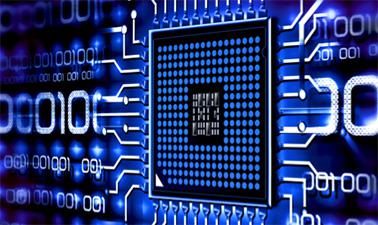 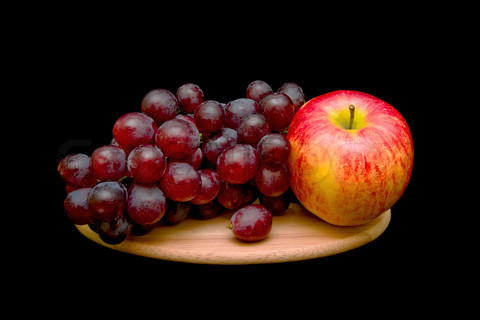 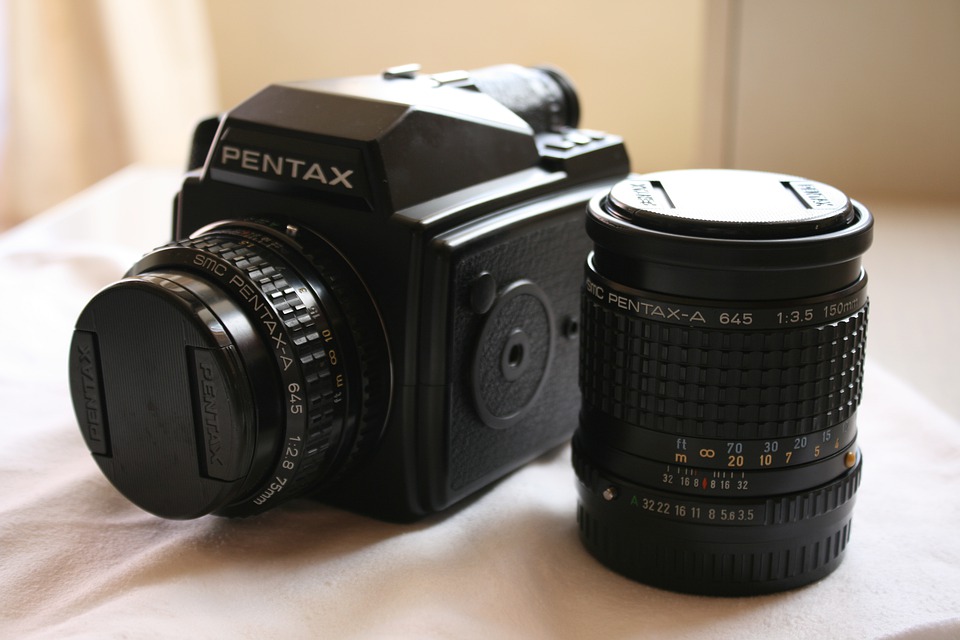 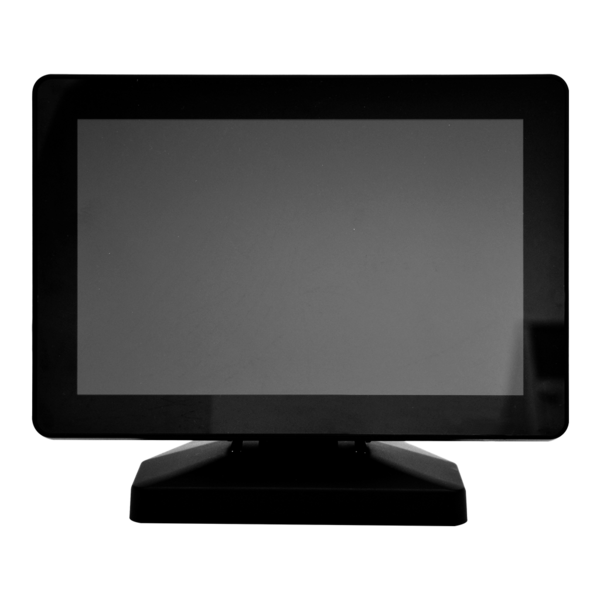 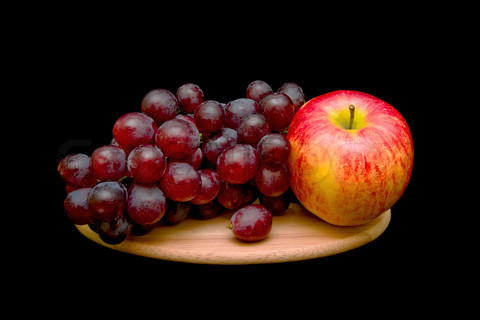 CG – account for all factors!
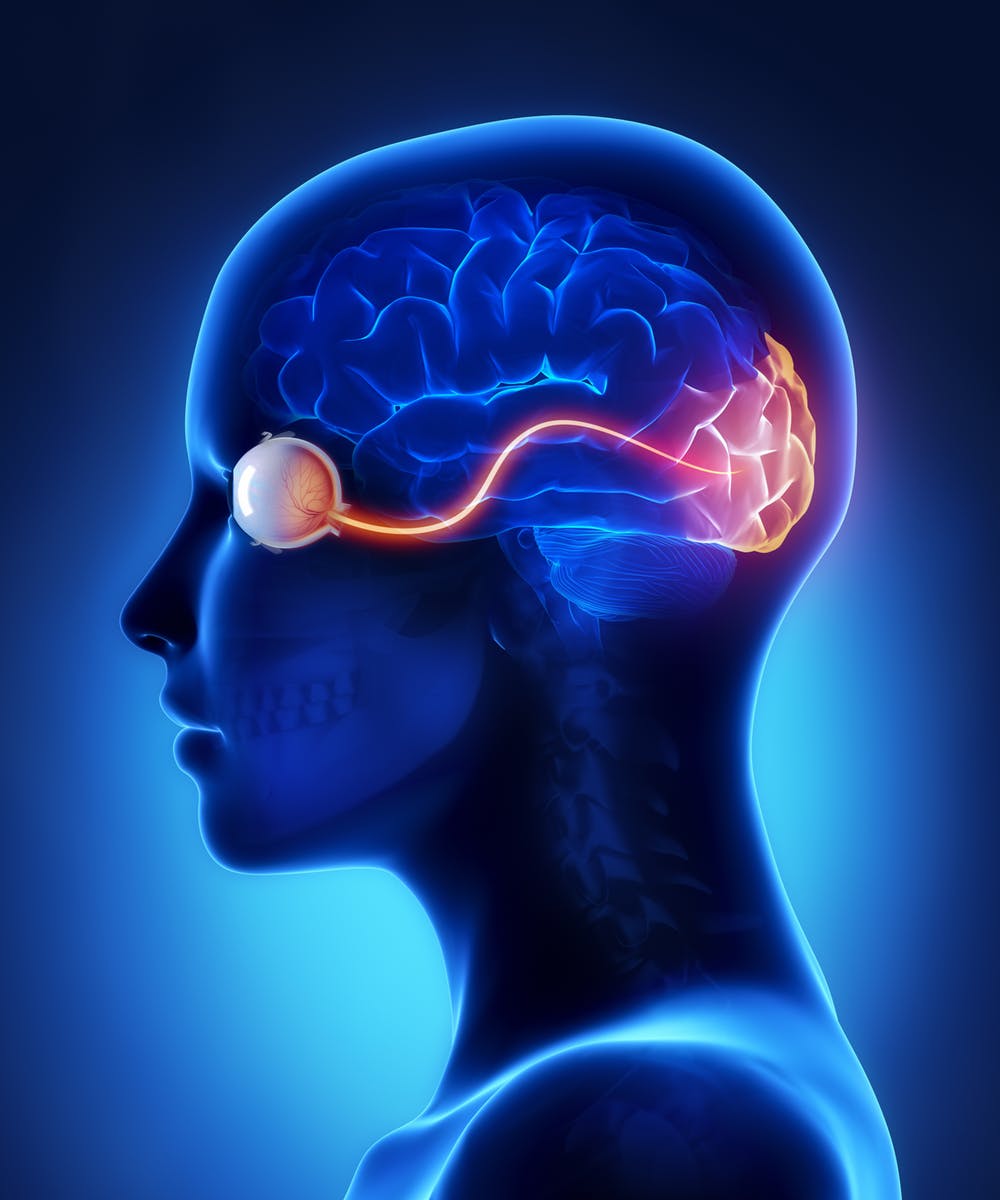 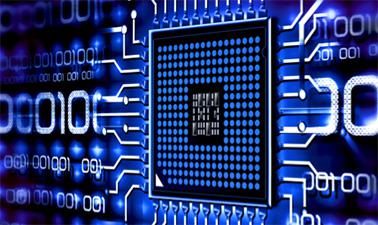 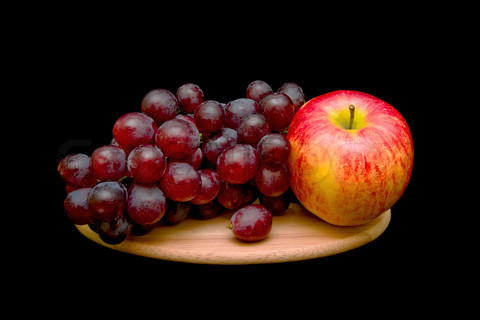 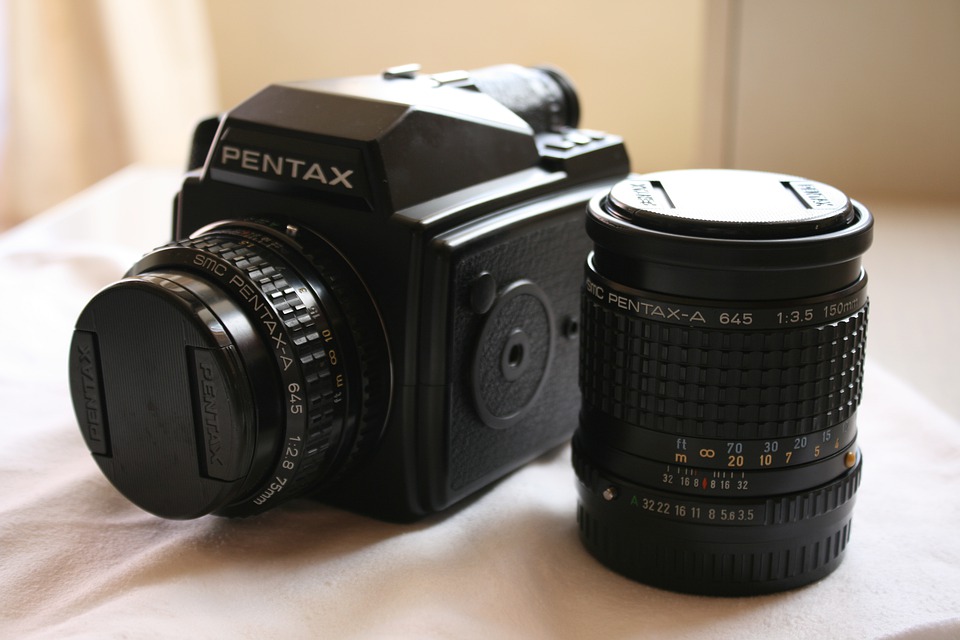 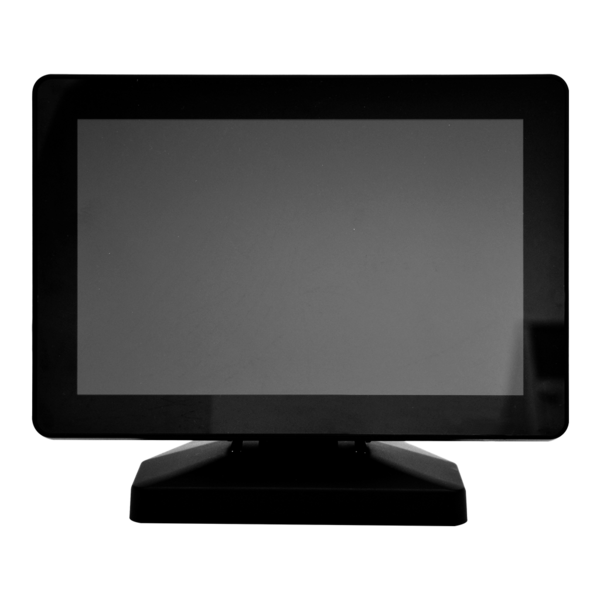 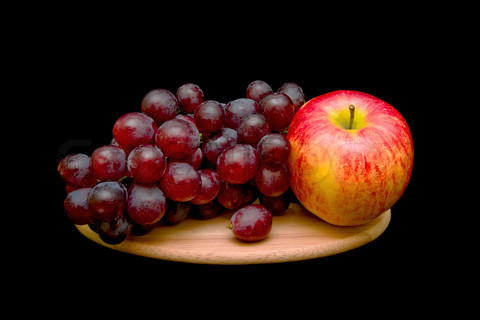